ANOREXIA NERVIOSA
INTRODUCCIÓN:
HOLA TE PUEDO HACER UNAS PREGUNTAS:

¿TE PARECE SEXY?
¿TE PARECE ATRACTIVA?
¿TE PARECE SANA?
¿CREES QUE ESTA CHICA PADECE ALGUNA ENFERMEDAD?. ¿CÚAL?
UN POCO DE HISTORIA: ¿CUÁNDO SE CONOCE EL PRIMER CASO DE ANOREXIA?
El primer caso de anorexia que se conoce, se dio en Catalina de Siena.(1347-1380)
 Con 26 años su idea de dedicar su vida a Dios chocaron con los planes de sus padres de casarla.
Esta situación la llevó a encerrarse en su habitación, maltratándose no comiendo, consiguiendo ingresar al final en una orden religiosa, pero con la mitad de su peso.
 El prestigio de Catalina de Siena se extendió rápidamente y tras su muerte, a los 28 años, contaba con muchas seguidoras religiosas
¿QUÉ ES LA ANOREXIA?
La anorexia nerviosa, o anorexia, es un tipo de trastorno psicopatológico cuyo síntoma es el del rechazo a la comida por un terror mórbido a engordar. 
Este comportamiento lleva a una pérdida de peso considerable y a quienes lo padecen a una imagen corporal distorsionada
Así se ve una persona anoréxica
Así está realmente una persona con anorexia
¿CÓMO DIAGNÓSTICAR LA ANOREXIA NERVIOSA?
Una persona con anorexia nerviosa suele manifestar:
 
Rechazo a mantener el peso corporal mínimamente normal para la edad y la talla. Se recomienda calcular el percentil en función de talla, peso y sexo.
 Miedo intenso a ganar peso o a convertirse en obeso, incluso estando por debajo del peso normal.
 Alteración de la percepción del peso o silueta corporales, exageración de su importancia en la autoevaluación o negación del peligro que comporta el bajo peso corporal.
4) Amenorrea secundaria (ausencia de al menos 3 ciclos menstruales consecutivos en la mujer pospuberal) o amenorrea primaria (ausencia de aparición de la menstruación a la edad adecuada)
INDICE DE MASA CORPORAL
Para saber si el peso de una persona es el adecuado, siempre en función de su peso, se utiliza el I.M.C.
¿Cómo se calcula el I.M.C?:
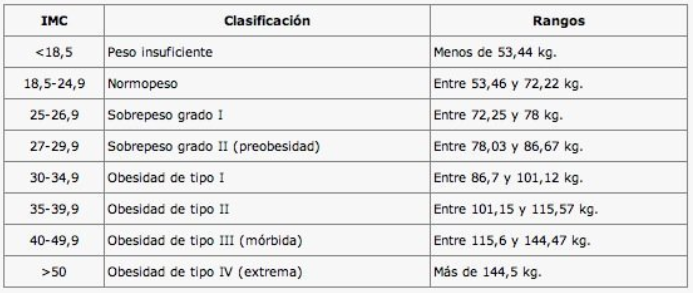 I.M.C.=peso(Kg)/talla(m2)
¿A QUIÉN AFECTA PREFERENTEMENTE?
Afecta preferentemente a adolescentes sexo ♀ 
(relación ♀/♂: 10/1).
Prevalencia mundo occidental: 0,2-0,8 población general.
¿CÓMO ACTUAR?
PROFESIONALES:
ATENCIÓN PRIMARIA Y DIAGNÓSTICO PRECOZ
SALUD MENTAL: ATENCIÓN DURANTE LA ENFERMEDAD

FAMILIAS
ACTUAR DESDE LA PREVENCIÓN, DONDE EL PESO NO SEA EL EJE PRINCIPAL DE NUESTRA ACCIÓN DIARIA

SOCIEDAD
PROMOVER LA TOLERANCIA A LA DIVERSIDAD
CAMBIAR EL CHIPS, DELGADEZ NO ES IGUAL A ÉXITO
¿CÓMO PUEDO AYUDAR O  AYUDARME?
"No olvidemos que un diagnóstico precoz es el primer paso hacia la curación"

Detectando lo más pronto posible los signos de ANOREXIA.
 Si descubres actitudes sospechosas, no las escondas e informa a la familia de las mismas. Ante cualquier duda consulta a los especialistas.
PREVENCIÓN PRIMARIA
Consiste en combatir los factores culturales que favorecen la enfermedad.
 Por este motivo, se debe anticipar a todos los adolescentes y sus familias que entre los 12 y 18 años se incrementa la cantidad de tejido adiposo en las nalgas, muslos, abdomen inferior y brazos, y que esto es un proceso normal y necesario, que permite el desarrollo puberal.
PREVENCIÓN SECUNDARIA
Implica la identificación precoz de esta enfermedad, cuando aún no cumple con todos los criterios diagnósticos.
 Los antecedentes personales de la paciente, sus hábitos alimentarios, los rasgos de su personalidad, la percepción de su imagen corporal, ayudarán a alertar al pediatra y a la familia.
TIPOS DE ANOREXIA NERVIOSA
Tipo restrictivo: durante el episodio , el individuo no recurre regularmente a atracones o purgas (provocación del vómito o uso excesivo de laxantes, diuréticos o enemas). 

Tipo compulsivo/purgativo: durante el episodio el individuo recurre regularmente a atracones o purgas.
PERFIL DEL ENFERMO
Chica entre 14 y 18 años
Tendencia excesiva al perfeccionamiento
Introvertidos e inseguros
Incapacidad para relacionarse con el sexo opuesto
Baja autoestima
Rasgos obsesivos
Mayoritariamente proceden de familias desestructuradas
SEÑALES DE ALARMA  QUE PUEDEN INDICAR ANOREXIA:
Existen determinados signos y síntomas que hacen sospechar que una persona puede estar padeciendo anorexia nerviosa, Estos signos son:
Pérdida excesiva de peso en un corto tiempo.
Sentimiento constante de obesidad (mirarse repetidamente al espejo, pesarse varias veces al día, contar las calorías). 
Retraso del crecimiento y desarrollo (en niños y adolescentes).
Alteraciones de la menstruación o ausencia de esta.
Realización de ejercicio físico constante y excesivo.
Empleo de ropa holgada, principalmente pantalones.
Evitar comidas en compañía.
Huir de la mesa después de comer.
Empleo de diuréticos y laxantes. 
Baja autoestima.
¿CUÁLES SON SUS SÍNTOMAS?
LOS SÍNTOMAS PUEDEN SER DE DOS TIPOS:

FÍSICOS
PSICOLÓGICOS
SÍNTOMAS PSICOLÓGICOS
ALTERACIÓN EN LA PERCEPCIÓN DE LA IMAGEN CORPORAL
HIPEERACTIVIDAD
DIETA DEMASIADO RIGUROSA
MASTICAR UNA Y OTRA VEZ ANTES DE TRAGAR
USO DE LAXANTES Y DIEURÉTICOS
BÚSQUEDA EN EL SENTIDO DE LA IDENTIDAD
TEMOR A PERDER EL CONTROL, NO SOLO EN LA COMIDA
INTERPRETACIÓN RÍGIDA DE LAS RELACIONES HUMANAS
CAPACIDAD DEFICIENTE PARAEL PENSAMIENTO ABSTRACTO
ÁNIMO TRISTE
NEGACIÓN DE LA ENFEERMEDAD.
SÍNTOMAS FÍSICOS
PÉRDIDA DE PESO, QUE PUEDE SUPERAR EL 25% DEL PESO TOTAL
OJOS HUNDIDOS, HUESOS SALIENTES Y ASPECTO ENVEJECIDO.
DESAPARICIÓN DE LA MENSTRUACIÓN
RITMO CARDIACO DEMASIADO LENTO
ESTRENIÑIENTO
PIEL ESCAMADA
HIPO TENSIÓN
TRASTORNOS DEL SUEÑO
¿CUÁLES SON LAS CAUSAS?
La Anorexia no tiene una única causa, sino que es la confluencia de diferentes factores biológicos, psicológicos y sociales lo que provoca la aparición del trastorno.

Ciertos rasgos de personalidad, acontecimientos vitales, dinámicas familiares… crean el caldo de cultivo necesario, y el trastorno alimentario se desencadena con la aparición de los primeros síntomas (dietas, ayuno) que, una vez en marcha, tienden a perpetuarse en el tiempo.

En este sentido, la Anorexia suele aparecer en momentos de cambio del ciclo vital como, por ejemplo, la adolescencia. La ansiedad ante un mundo aparentemente incontrolable se ve aliviada por el control exhaustivo de la comida y el cuerpo. Los síntomas se convierten en un intento de solución para “afrontar” dificultades que de otra manera el paciente puede no sentirse capaz.
COMPLICACIONES MÁS FRECUENTES
A las anoréxicas les puede resultar más difícil quedarse embarazadas y que sea más probable que tengan bebés prematuros o de poco peso. 
En las personas que presentan anorexia antes o durante la pubertad, se pueden producir retrasos en los cambios físicos de la pubertad o un crecimiento atrofiado. 
Los anoréxicos tienen mayor riesgo de contraer osteoporosis (huesos quebradizos) más adelante en la vida.
La anorexia también puede hacer que los músculos – incluyendo el miocardio– pierdan fuerza lo que conduce a un mayor riesgo de cardiopatías más adelante en la vida.
FACTORES DE RIESGO. ¿HAY PERSONAS MÁS PREDISPUESTAS QUE OTRAS?
En efecto, hay algunas circunstancias o situaciones que aumentan la probabilidad de desarrollar el trastorno. ¿Cuáles serían estos factores?:

En cuanto a la personalidad: el perfeccionismo, tendencia a evitar el dolor, baja búsqueda de sensaciones, o una pobre autoestima.
A nivel social: disponer de poco apoyo social, sufrir burlas, acoso, etc.
En la familia: el seguimiento de dietas por parte de los padres, actitudes maternas de control, afecto familiar negativo, alta conflictividad y confusión de roles.
Haber sufrido abuso sexual o maltrato
PURGAS: CONSECUENCIAS
Los pacientes que en forma reiterada se purgan o se  autoinducen el vómito desarrollan anomalías metabólicas graves debido a la pérdida de ácido clorhídrico. 
La pérdida de cloro interfiere con el mantenimiento de un volumen arterial efectivo, que depende en parte de las propiedades osmóticas del cloruro de sodio. 
 Las pacientes que abusan de laxantes suelen manifestar deshidratación crónica y acidosis.
INTOXICACIÓN HÍDRICA: CONSECUENCIAS
Ocasionalmente, las pacientes anoréxicas, ante el temor de ser “castigadas” u hospitalizadas, debido a la pérdida de peso, descubren que pueden “aparentar ganancia de peso tomando inmensas cantidades de agua antes de ser pesadas. 
 Esto puede provocar hiponatremia dilucional, con la consecuente debilidad, irritabilidad y confusión. 
 Cuando la natremia desciende por debajo de 120 mEq/ l, puede producirse un edema cerebral, convulsiones, estado epiléptico e incluso la muerte.
ANOREXIA: RIESGO DE MUERTE
Existe un riesgo real de muerte entre personas que padecen anorexia, donde el suicidio se ha calculado que comprende la mitad de las defunciones en la anorexia. 
Otros factores de riesgo de muerte prematura incluyen estar enfermo durante más de seis años, obesidad previa, trastornos de la personalidad y matrimonios disfuncionales.
PREVENCIÓN DE LA ANOREXIA: QUE PODEMOS HACER PARA PREVENIRLA
Es importante, para prevenir la aparición de la anorexia, enseñar a los niños desde pequeños, tanto en casa como en la escuela, la importancia de unos correctos hábitos alimenticios: 
Comer en familia siempre que sea posible, convirtiendo el momento de la comida en una reunión agradable en la que se intercambian las vivencias del día.
Los menús deben ser variados e incluir todos los tipos de alimentos necesarios para una correcta nutrición.
No se deben excluir alimentos de la dieta del niño, pues todos son necesarios en su justa medida, aunque sí se debe limitar el consumo de dulces y postres industriales.  
Probar con distintas verduras y frutas hasta encontrar las que más le agraden
Establecer horarios de comida regulares 
Fomentar su autoestima.
TRATAMIENTO
El tratamiento de la Anorexia nerviosa requiere un abordaje multidisciplinar en el que estén implicados expertos en Psicología, Psiquiatría, Dietética y Nutrición, Enfermería y Terapia Ocupacional. Se centra en diferentes áreas:
Psicoterapia
Asistencia médica
Nutrición
Hospitalización, en algunos casos
LA ANOREXIA Y LA MODA
Desde hace varios años, las modelos son exageradamente flacas. Esto influye en la forma en que los jóvenes se ven a si mismos. Hoy en día la moda es ser flaco, joven y lindo. La inmensa mayoría de las personas no tienen esas características. Y esto trae como consecuencia trastornos psicológicos y orgánicos muy serios. Los peores de todos son: la anorexia y la bulimia.
Por esta razón en muchos países se empezó a prohibir el desfile de modelos que no tengan un peso mínimo "aceptable". Otra de las medidas tomadas es obligar a las tiendas a que tengan todos los talles de las prendas que comercializan.
LA ANOREXIA EN ESPAÑA
EN ESPAÑA HAY 500.000 PERSONAS CON ANOREXIA.

LA EDAD MEDIA A LA QUE SE CONTRAE LA ANOREXIA HA BAJADO HASTA LOS 12 AÑOS
CONCLUSIONES:
Importancia de un diagnóstico precoz. 
Abordar los cambios.
Anamnesis detallada y orientada a detectar TCA.
Implicación de la familia en el proceso terapéutico, informar detalladamente del proceso.
Tratamiento multidisciplinario coordinado.
La educación psiconutricional y el consejo dietético son esenciales.
Es muy importante una actitud de cooperación y colaboración entre sanitarios y la familia.
La normalización de la dieta y los hábitos alimentarios constituyen el paso fundamental.
ACTIVIDADES
Contesta a las siguientes preguntas

 1. ¿Qué es la anorexia? 
2.- ¿Cuáles son sus causas?
 3.- ¿Cómo reconocer los síntomas? 
4.- ¿Cómo es el tratamiento? 
5. ¿En quienes se presenta mayoritariamente?
Completa el siguiente diagrama:
La anorexia se define como:
Factores de riesgo
Síntomas
Tratamiento
Causas: